СОВРЕМЕННЫЕ ШКОЛЬНЫЕ ЧАСТУШКИ
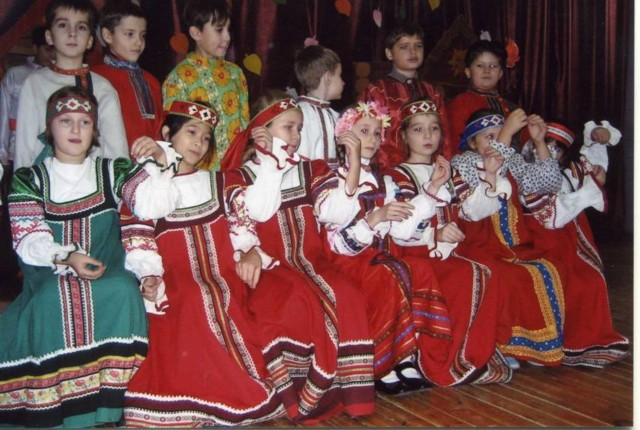 Озорные частушки
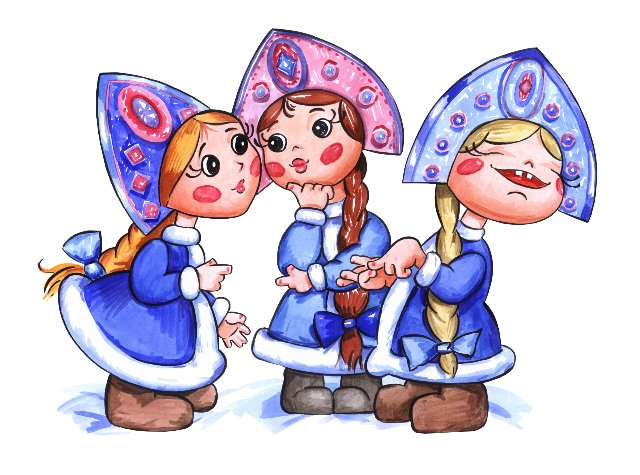 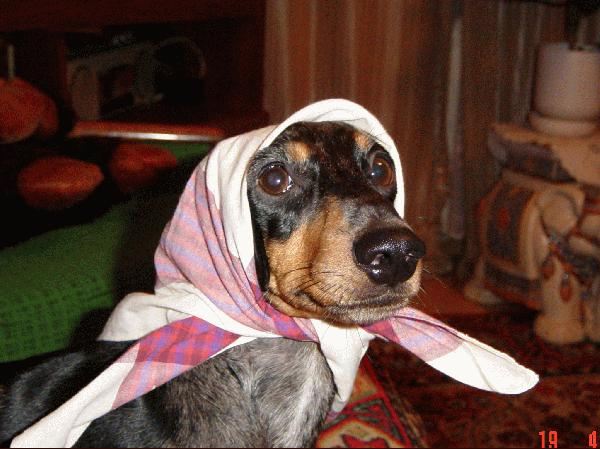